Тема: Закрепление изученного
Страницы истории 
на 
уроках математики
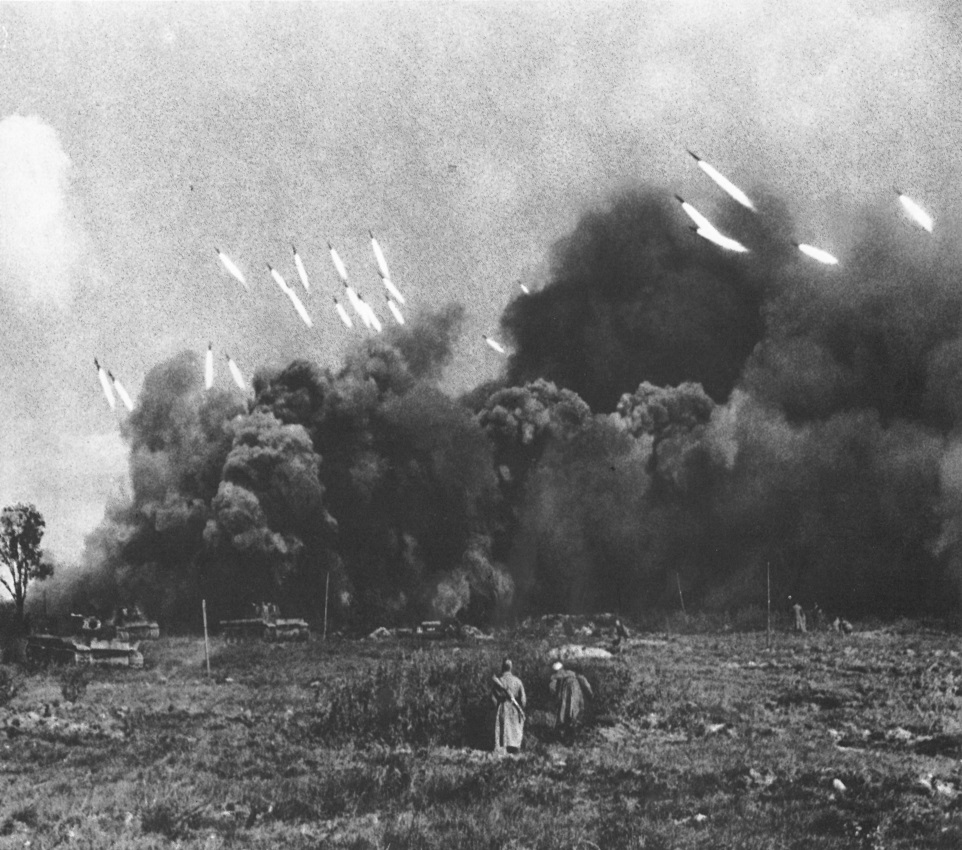 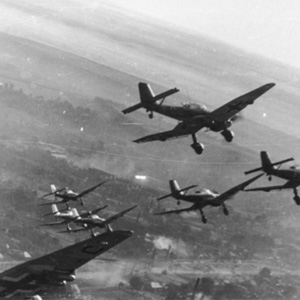 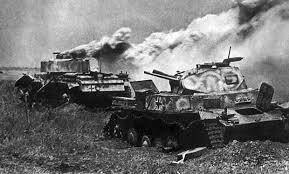 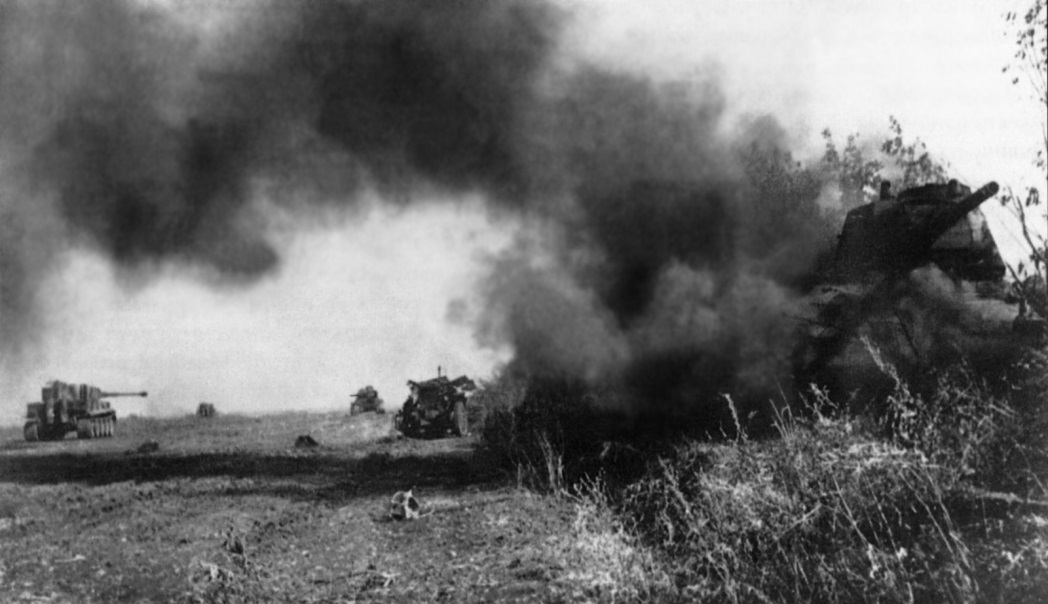 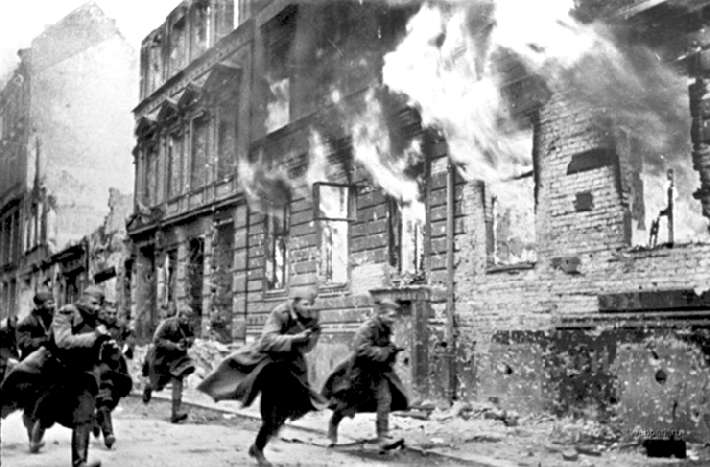 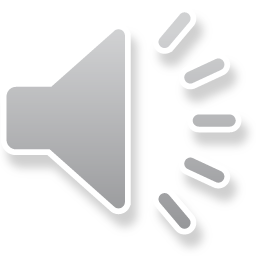 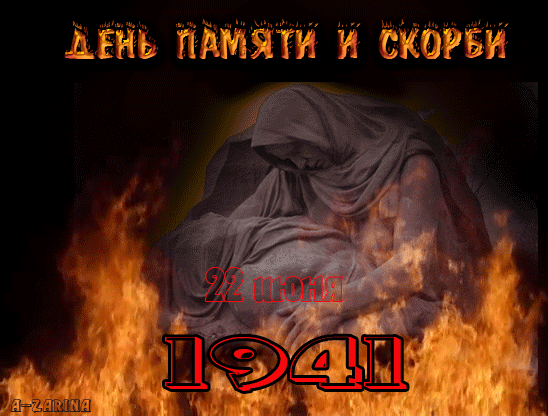 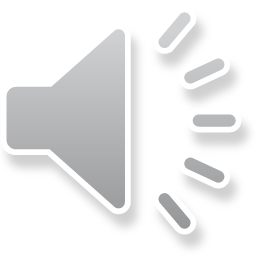 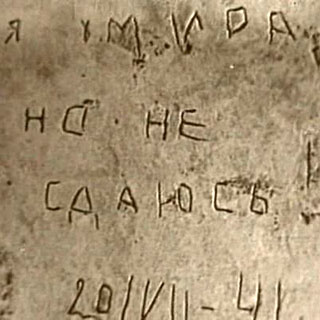 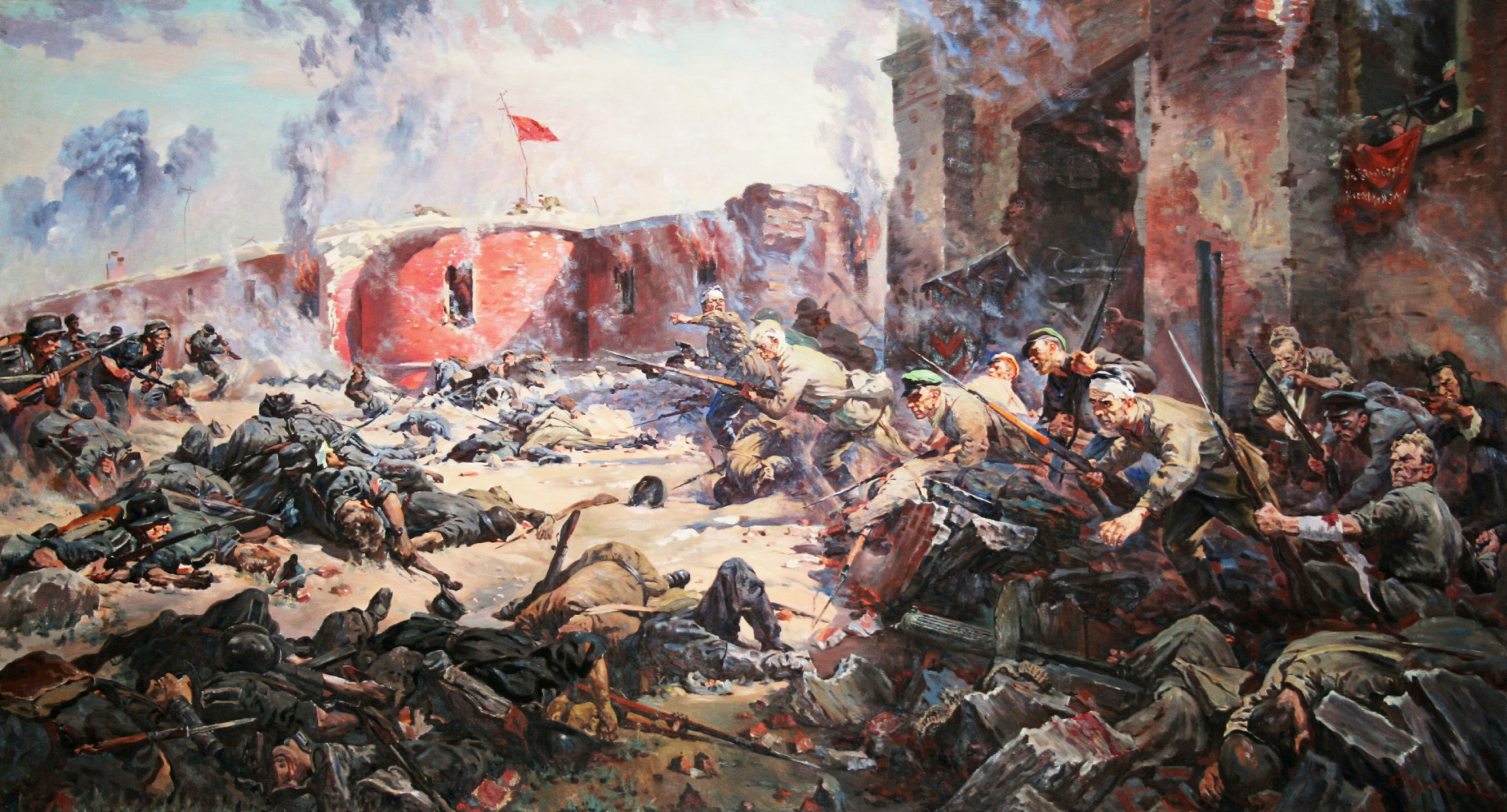 Командир  44-го пехотного полка майор  Петр  Гаврилов
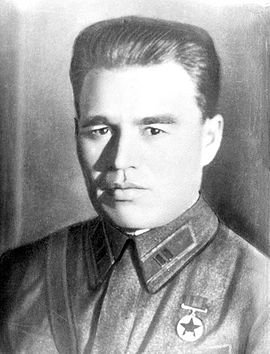 Лейтенант Александр Ефимович Потапов
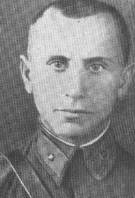 Комиссар Ефим Моисеевич Фомин
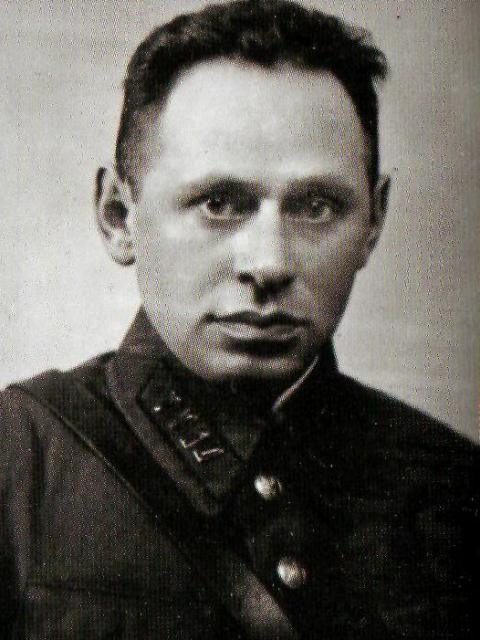 Старший лейтенант Николай Фёдорович Щербаков
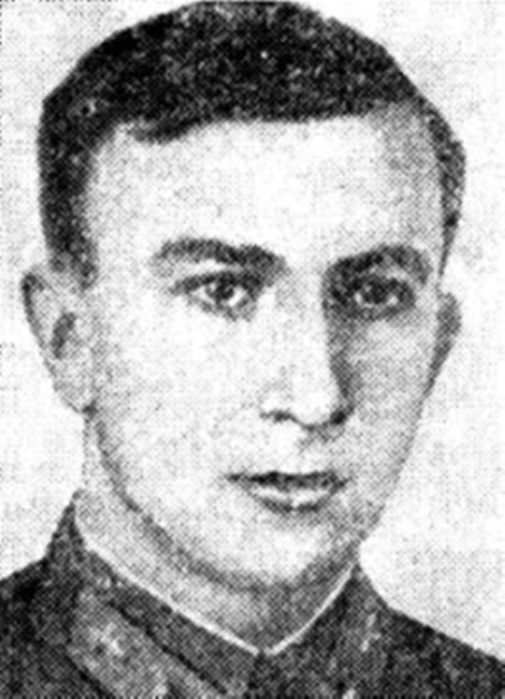 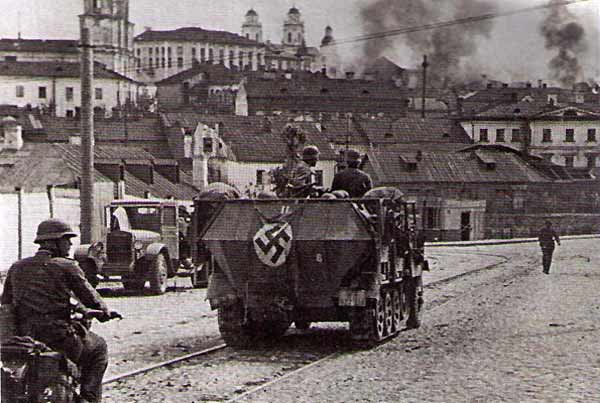 7 ноября 1941 года произошло самое массовое убийство евреев в Минском Гетто
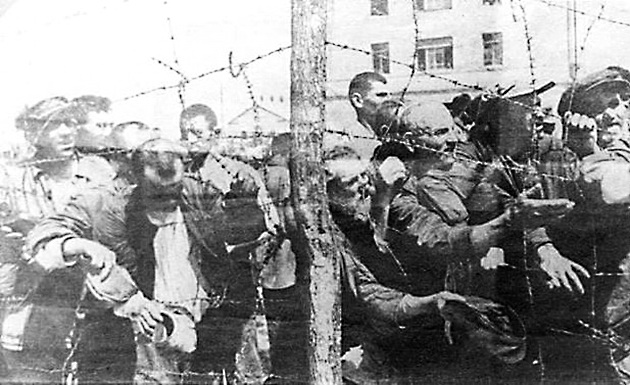 200 тысяч человек гитлеровцы уничтожили в Масюковщицком лагере смерти.
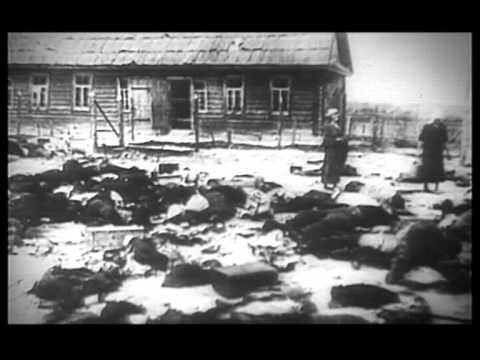 326 подпольщиков входило в состав боевых групп, работающих в Минске
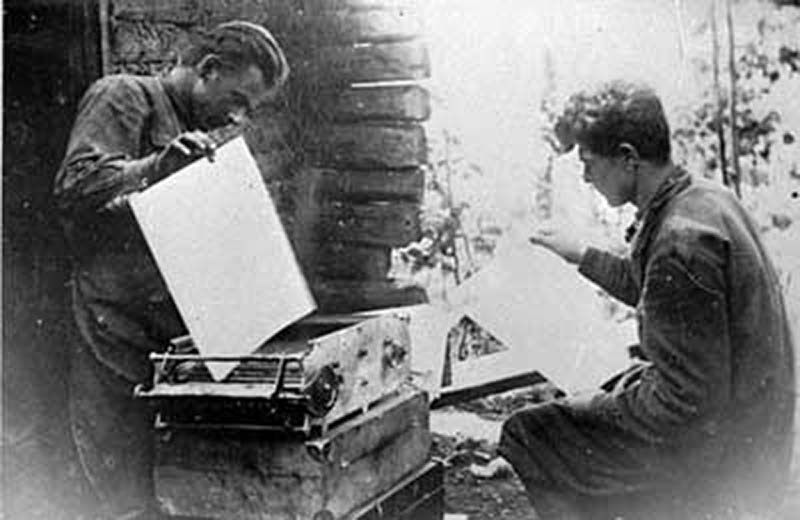 1100 дней и ночей длилась оккупация Минска фашистским захватчиками
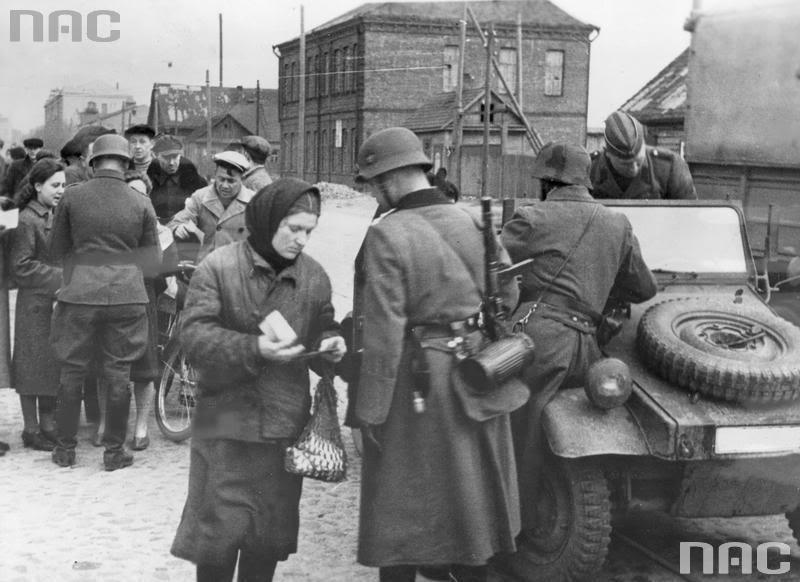 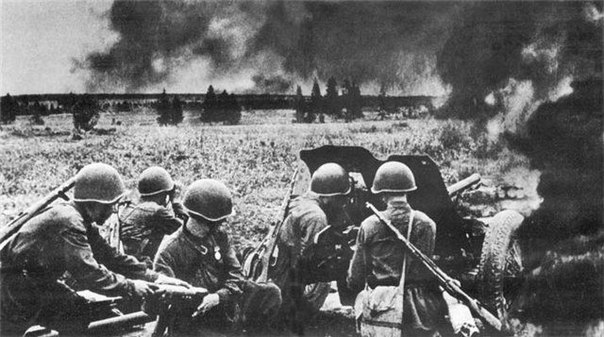 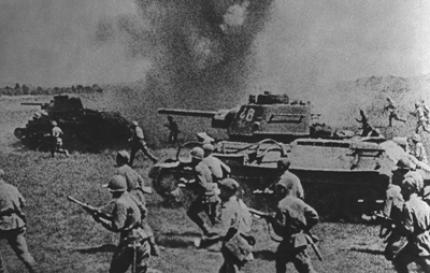 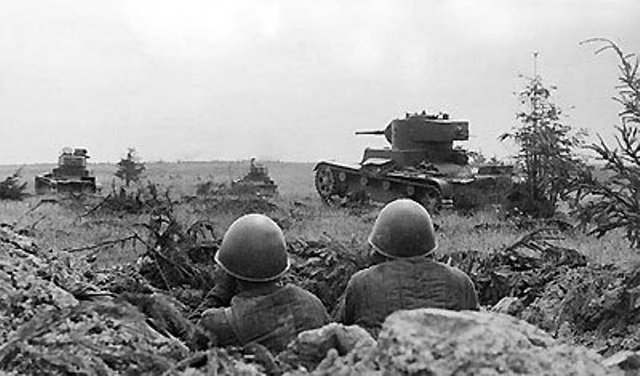 430 – первым был освобожден районный центр Комарин – 23 сентября 1943 г.
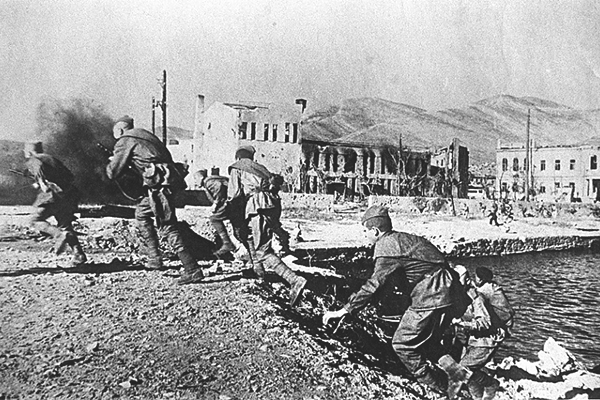 934 – 28 июня 1944 г. был освобожден г. Могилев
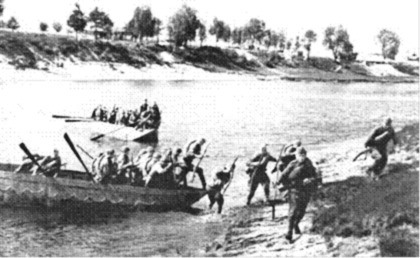 590 – 3 июля 1944 г. была освобождена столица  - город Минск
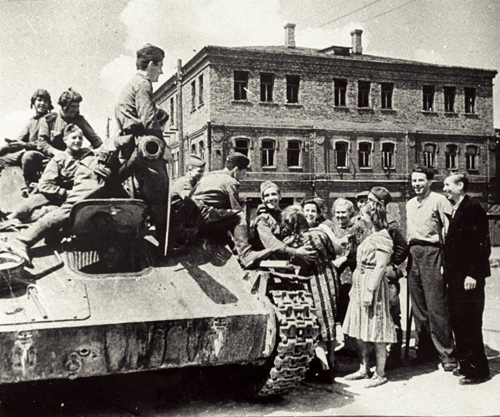 91 – 28 июля освобожден Брест
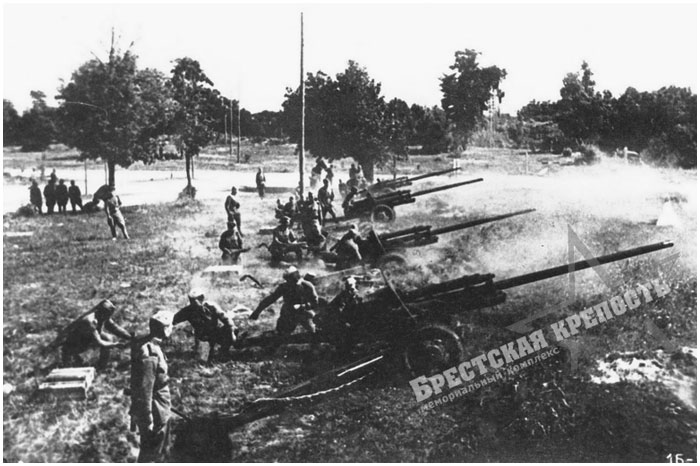 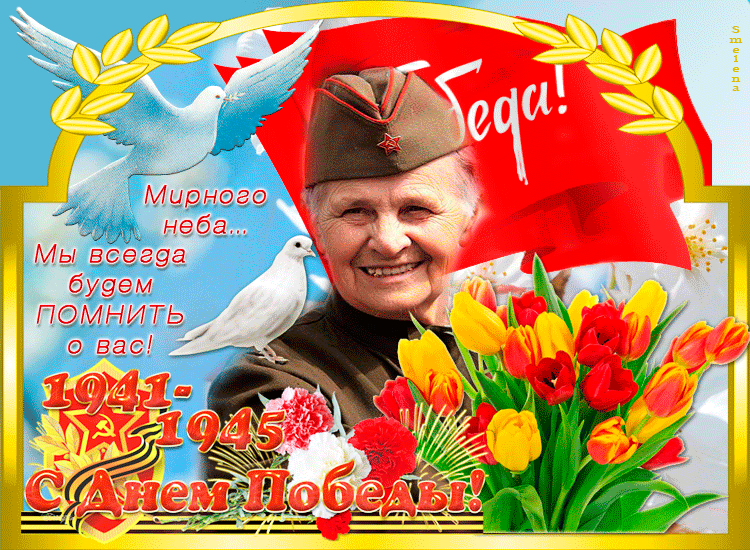 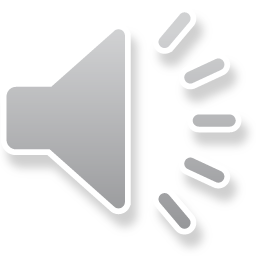 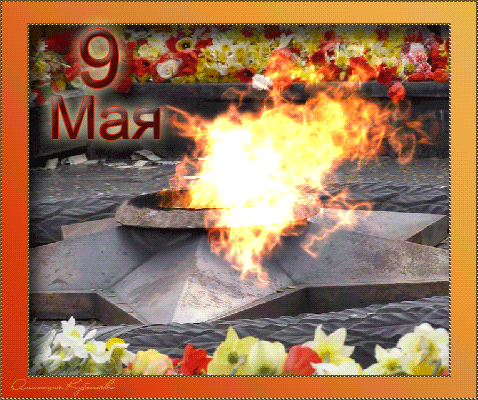 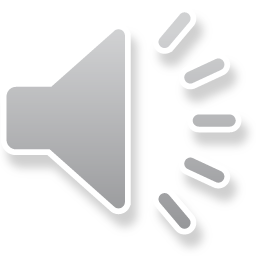